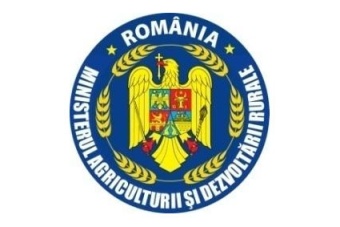 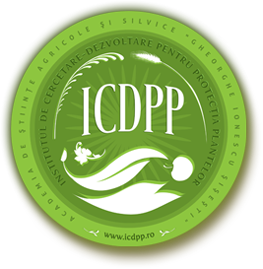 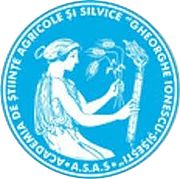 Monitorizarea nivelului de reziduri de insecticide neonicotinoide (imidacloprid, clotianidin, tiametoxan) aplicate la semințele de 
rapiță, porumb și floarea soarelui.
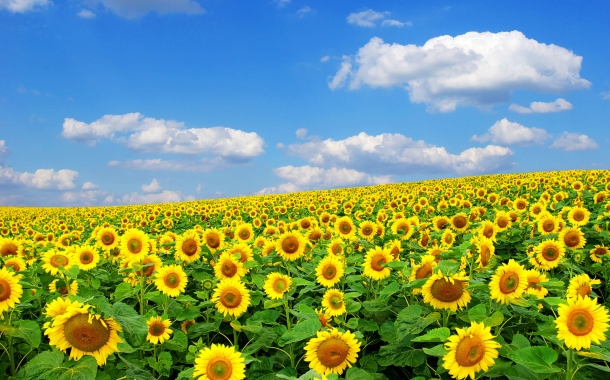 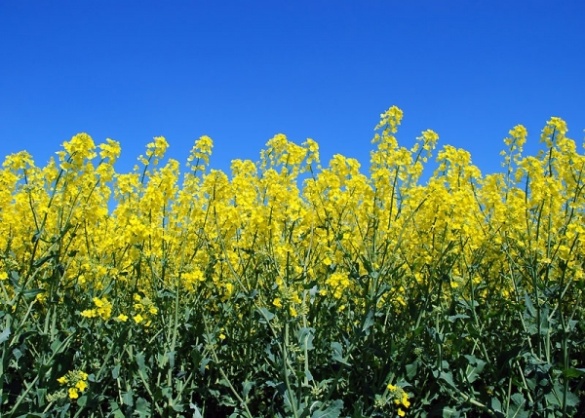 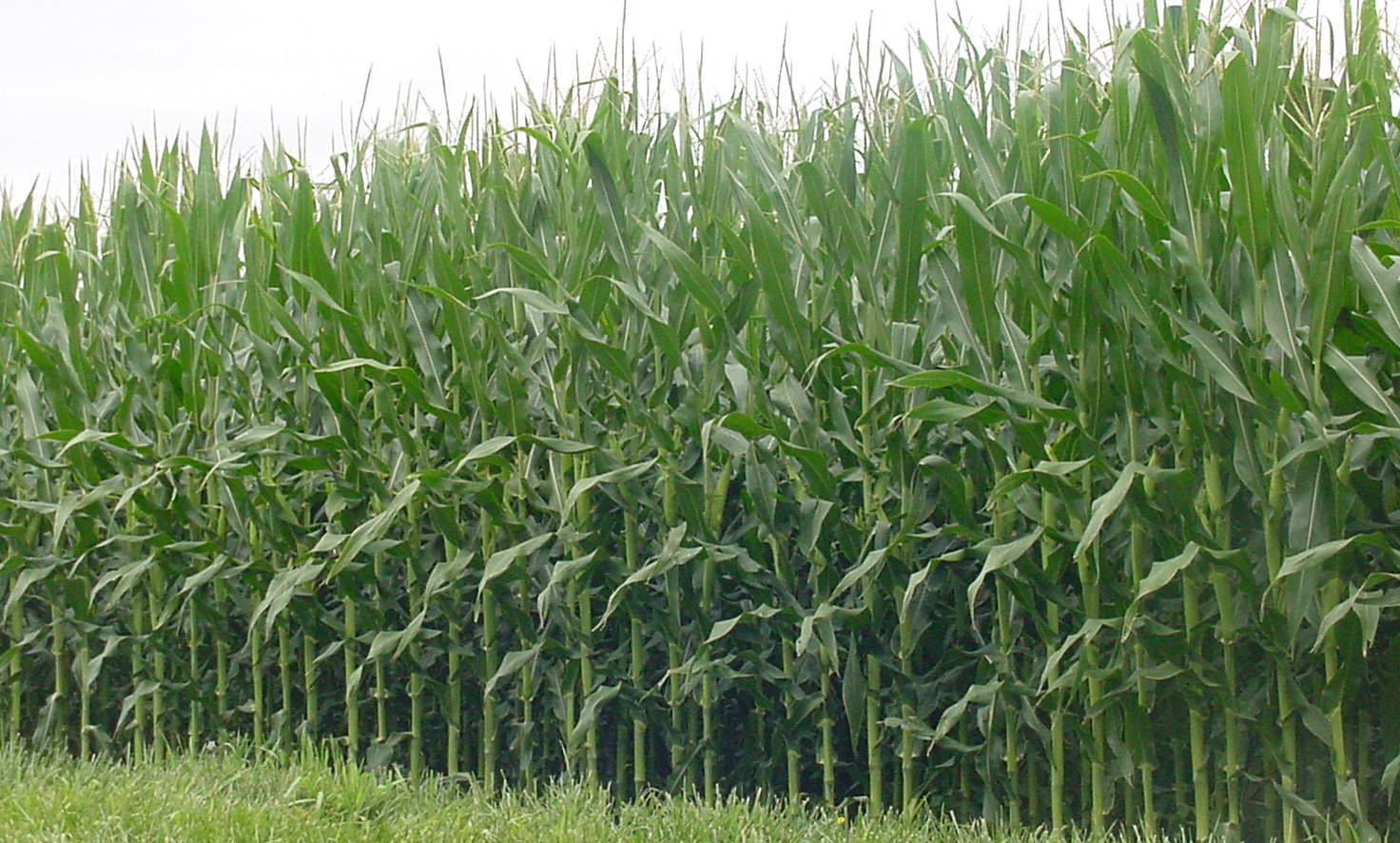 NIVELUL  REZIDUURILOR  DE IMIDACLPRID, CLOTIANIDIN  ȘI  TIAMETOXAM
LOQ = 0,01 mg sa/kg probă
[Speaker Notes: Imidacloprid = 0,05 mg/kg
Clotianidin   = 0,05 mg/kg
Tiametoxam= 0,05 mg/kg 
Imidacloprid = 0,1 mg/kg
Clotianidin   = 0,02 mg/kg
Tiametoxam= 0,05 mg/kg]